WorkingLife Balance
An example ISV scenario
WorkingLife is an ISV specializing  Workforce Automation software.
WorkingLife’s Balance
WorkingLife Engineering Team
Core Requirments
Key Scenarios
Scenario: Manager Response
Solution: Manager Response
Leverage Outlook Actionable Messages to implement an interactive “Time Off Request” card. 
Responses are immediately sent back to Balance over HTTP POST. 
Unsupported email clients will automatically fallback to a text email with an outbound link to Balance
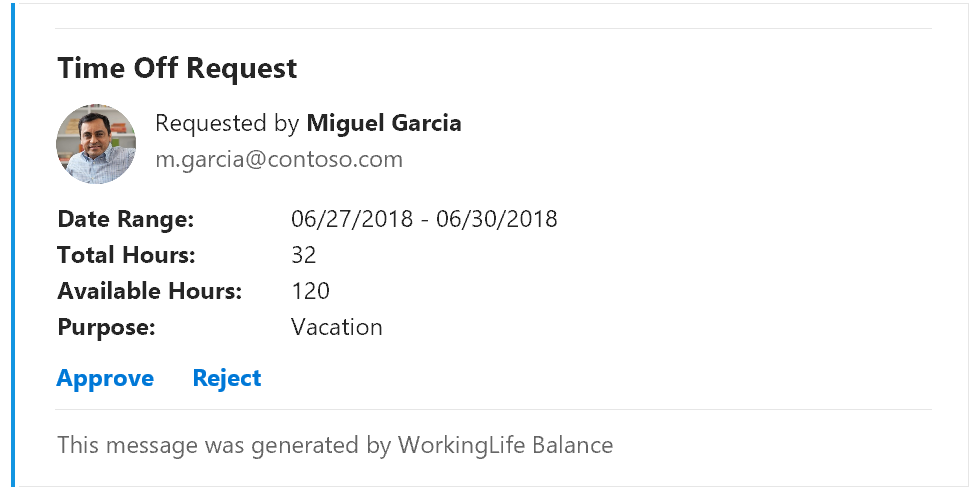 Scenario: Convert Calendar Item
SolutionConvert Calendar Item
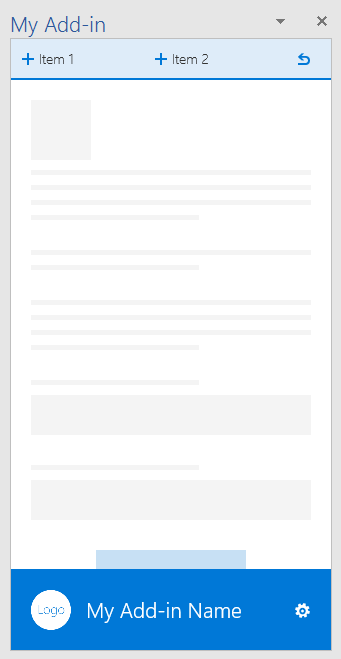 Build an Outlook Add-in targeting the Appointment Compose form.
Surface Time Off Request form within the task pane  
Pull default values for the Time Off Request from the Appointment form
When submitted, attach custom properties to the Appoint with Request ID from Balance. 
After submission, take pane shows the current status of the request from Balance
Scenario: Add Time Off to Calendar
POST https://graph.microsoft.com/v1.0/me/events
Content-type: application/json
Content-length: 600

{
  "subject": “Time Off",
  "body": {
    "contentType": "HTML",
    "content": “Time Off Request Approved"
  },
  "start": {
      "dateTime": "2018-06-27T12:00:00",
      "timeZone": "Pacific Standard Time"
  },
  "end": {
      "dateTime": "2018-06-30T24:00:00",
      "timeZone": "Pacific Standard Time"
  },
  "location":{
      "displayName":“Vacation"
  },
  “showAs”: “Oof”
}
Solution Add Time Off to Calendar
Use Microsoft Graph API to add events to their calendars. 
Register an AppId for Balance
Request Application Permission scope Calendars.ReadWrite	
POST event to /1.0/{userPrincipalName}/events
Resources